Curiosidades de la Luna
Aprendo 21
Actividad:
1.-Observa el siguiente video
 https://www.youtube.com/watch?v=lfPcs0cCJjU


2.- ¿Qué te causó mayor curiosidad sobre la Luna? ¿Por qué? Dibújalo  


3.- Menciona 3 características de la Luna mencionadas en el video que observaste.
FELICIDADES
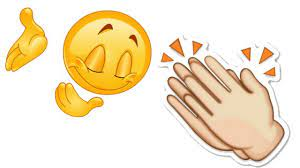